 CPEC  KARACHI CITY & BUSINESS EDUCATION
HOW TO CONNECT THE THREE DOTS



Remarks byDr. Ijaz Shafi Gilani
Chairman Gallup Pakistan/ Gilani Research Foundation
KARACHI February 5, 2018
Page 1
 CPEC  KARACHI CITY &  BUSINESS EDUCATION:  How to connect the Three Dots Remarks by Dr Ijaz Shafi Gilani, (February.05, 2018 Karachi)
My Take-home
CORPORATE GOVERNANCE OF PAKISTAN'S TOP 30 CITIES
Page 2
 CPEC  KARACHI CITY &  BUSINESS EDUCATION:  How to connect the Three Dots Remarks by Dr Ijaz Shafi Gilani, (February.05, 2018 Karachi)
WHAT IS THE LOGIC
Page 3
 CPEC  KARACHI CITY &  BUSINESS EDUCATION:  How to connect the Three Dots Remarks by Dr Ijaz Shafi Gilani, (February.05, 2018 Karachi)
THE DIALECTIC OF IDEAS PRACTICE AND POWER
Page 4
 CPEC  KARACHI CITY &  BUSINESS EDUCATION:  How to connect the Three Dots Remarks by Dr Ijaz Shafi Gilani, (February.05, 2018 Karachi)
Dialectic # 1
For 30 Years (Since ~ 1990) there is a Trend
CORPORATIZATION OF GOVERNMENTBUREAUCRATIZATION OF CORPORATION
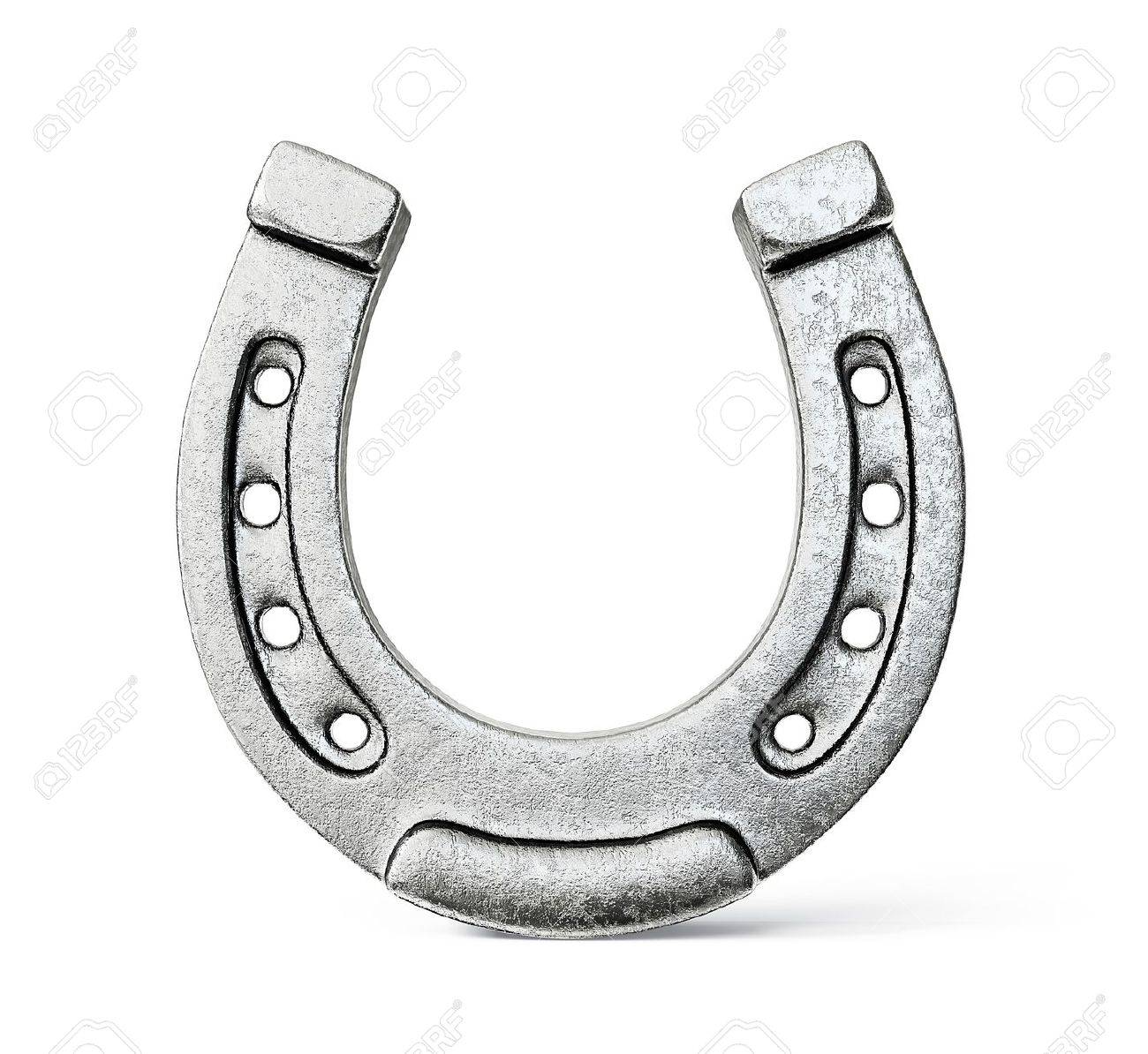 Like a Horse-Shoe the two seem to be coming together
Page 5
 CPEC  KARACHI CITY &  BUSINESS EDUCATION:  How to connect the Three Dots Remarks by Dr Ijaz Shafi Gilani, (February.05, 2018 Karachi)
Dialectic # 2
POWER SHIFT
World Map
FROM WEST TO THE REST
Page 6
 CPEC  KARACHI CITY &  BUSINESS EDUCATION:  How to connect the Three Dots Remarks by Dr Ijaz Shafi Gilani, (February.05, 2018 Karachi)
GDP Share %
Across Euro-Americas and Afro-Asia(Year 1000—2014)
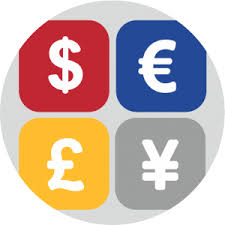 Source: OECD (for 1000-2003) and World Bank (for 2014)
Note: Please note that the longitudinal landmarks are not proportionately equi-distant from each other. The present exhibits are for ease of communication only. The exact data may please be seen in the tabular representations of the exhibits succeeding the line graphs.
Page 7
 CPEC  KARACHI CITY &  BUSINESS EDUCATION:  How to connect the Three Dots Remarks by Dr Ijaz Shafi Gilani, (February.05, 2018 Karachi)
QUARTER (OF A CENTURY) OF SWIFT CHANGE 
% Share in GNI
(Year 1990-2015)
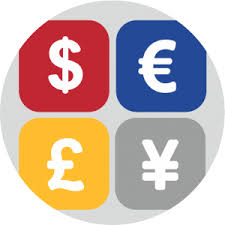 Source: World Development Indicators  – World Bank
Page 8
 CPEC  KARACHI CITY &  BUSINESS EDUCATION:  How to connect the Three Dots Remarks by Dr Ijaz Shafi Gilani, (February.05, 2018 Karachi)
% Share in GNI – 4 BIG ECONOMIES
G-7 Countries: TREND over 25 Years
(Year 1990-2015)
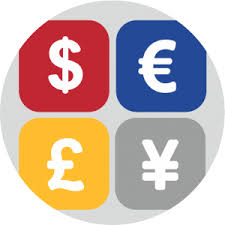 Source: World Development Indicators  – World Bank
Page 9
 CPEC  KARACHI CITY &  BUSINESS EDUCATION:  How to connect the Three Dots Remarks by Dr Ijaz Shafi Gilani, (February.05, 2018 Karachi)
GLOBAL TRADE Trend Data (1988-2015)
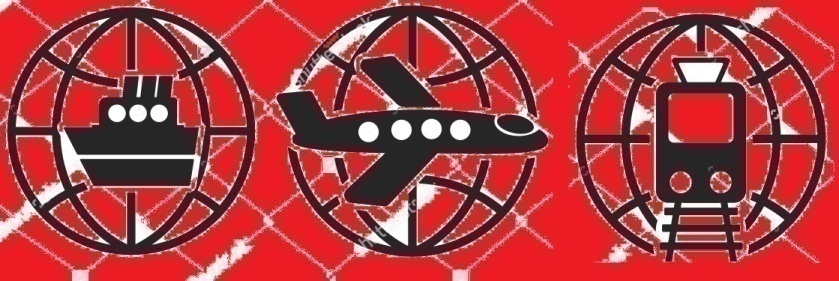 From 1.3 Trillion USD to 37.2 Trillion in 2014
Source: World Integrated Trade Solutions – World Bank
Page 10
 CPEC  KARACHI CITY &  BUSINESS EDUCATION:  How to connect the Three Dots Remarks by Dr Ijaz Shafi Gilani, (February.05, 2018 Karachi)
GLOBAL Shift in TRADE  (1988-2015)
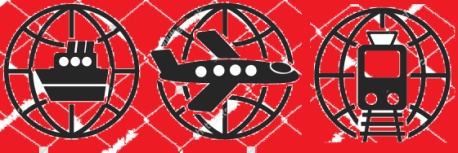 Source: World Integrated Trade Solutions – World Bank
Note: Please note that the longitudinal landmarks are not proportionately equi-distant from each other. The present exhibits are for ease of communication only. The exact data may please be seen in the tabular representations of the exhibits succeeding the line graphs.
Page 11
 CPEC  KARACHI CITY &  BUSINESS EDUCATION:  How to connect the Three Dots Remarks by Dr Ijaz Shafi Gilani, (February.05, 2018 Karachi)
CHINA’S TRADE DEFICIT WITH LEADING ECONOMIC POWERS
Page 12
 CPEC  KARACHI CITY &  BUSINESS EDUCATION:  How to connect the Three Dots Remarks by Dr Ijaz Shafi Gilani, (February.05, 2018 Karachi)
Dialectic # 3
RESOURCE SHIFT
FROM GLOBAL MOVEMENT OF MANPOWER TO GLOBAL SHIFT OF CAPITAL AND TECHNOLOGY
Page 13
 CPEC  KARACHI CITY &  BUSINESS EDUCATION:  How to connect the Three Dots Remarks by Dr Ijaz Shafi Gilani, (February.05, 2018 Karachi)
Dialectic # 4
TRIUMPH OF CITY OVER THE SUB-URBIAAND OF NETWORK OVER THE SPRAWL
Page 14
 CPEC  KARACHI CITY &  BUSINESS EDUCATION:  How to connect the Three Dots Remarks by Dr Ijaz Shafi Gilani, (February.05, 2018 Karachi)
CONSEQUENCES
Page 15
 CPEC  KARACHI CITY &  BUSINESS EDUCATION:  How to connect the Three Dots Remarks by Dr Ijaz Shafi Gilani, (February.05, 2018 Karachi)
# 1
CONNECTIVITY EMERGES AS THE DIALECTICAL DRIVER FOR SYNTHESIS
Page 16
 CPEC  KARACHI CITY &  BUSINESS EDUCATION:  How to connect the Three Dots Remarks by Dr Ijaz Shafi Gilani, (February.05, 2018 Karachi)
INFORMATION TECHNOLOGY TAKES THE LEADTO CONNECT THE WORLDIT PROVIDES THE SOFTWAREOF CONNECTIVITY

Globalization.1 become the Vehicle led by the West
Page 17
 CPEC  KARACHI CITY &  BUSINESS EDUCATION:  How to connect the Three Dots Remarks by Dr Ijaz Shafi Gilani, (February.05, 2018 Karachi)
HARD-WARE OF CONNECTIVITY
PHYSICAL INFRASTRUCTURE TO CONNECT THE(HALF) FLAT WORLDWAS QUITE INEVITABLE
Page 18
 CPEC  KARACHI CITY &  BUSINESS EDUCATION:  How to connect the Three Dots Remarks by Dr Ijaz Shafi Gilani, (February.05, 2018 Karachi)
OTHER DIALECTICS REINFORCED THE TREND
Page 19
 CPEC  KARACHI CITY &  BUSINESS EDUCATION:  How to connect the Three Dots Remarks by Dr Ijaz Shafi Gilani, (February.05, 2018 Karachi)
OBOR-BELT AND ROAD INITIATIVE
PROVIDES THE
HARDWARE COMPONENT OF THE
DIGITAL REVOLUTION OR THE
SOFTWARE OF CONNECTIVITY
Page 20
 CPEC  KARACHI CITY &  BUSINESS EDUCATION:  How to connect the Three Dots Remarks by Dr Ijaz Shafi Gilani, (February.05, 2018 Karachi)
THE FIRST (Globalization.1)
WAS LED BY THE WEST
Page 21
 CPEC  KARACHI CITY &  BUSINESS EDUCATION:  How to connect the Three Dots Remarks by Dr Ijaz Shafi Gilani, (February.05, 2018 Karachi)
THE SECOND (Globalization.2)IS LED BY THE REST
The new or Neo-Globalization
Page 22
 CPEC  KARACHI CITY &  BUSINESS EDUCATION:  How to connect the Three Dots Remarks by Dr Ijaz Shafi Gilani, (February.05, 2018 Karachi)
WORLDWIDE   OBOR    PROJECTS
Total Projects : - 2,238
Projects Value : -$1,485,910,000,000
Source: American Enterprise Institute (updated on 7 Mar 2017)
https://www.aei.org/china-global-investment-tracker/
Page 23
 CPEC  KARACHI CITY &  BUSINESS EDUCATION:  How to connect the Three Dots Remarks by Dr Ijaz Shafi Gilani, (February.05, 2018 Karachi)
CHINA’S  INVESTMENT  IN  GLOBAL INFRASTRUCTURE  BUSINESS
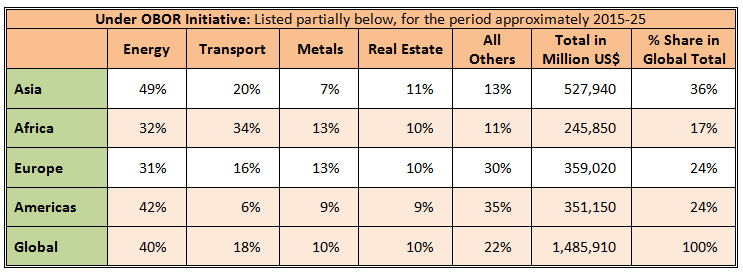 Source: American Enterprise Institute (updated on 7 Mar 2017)
https://www.aei.org/china-global-investment-tracker/
Page 24
 CPEC  KARACHI CITY &  BUSINESS EDUCATION:  How to connect the Three Dots Remarks by Dr Ijaz Shafi Gilani, (February.05, 2018 Karachi)
Mega-Corridor
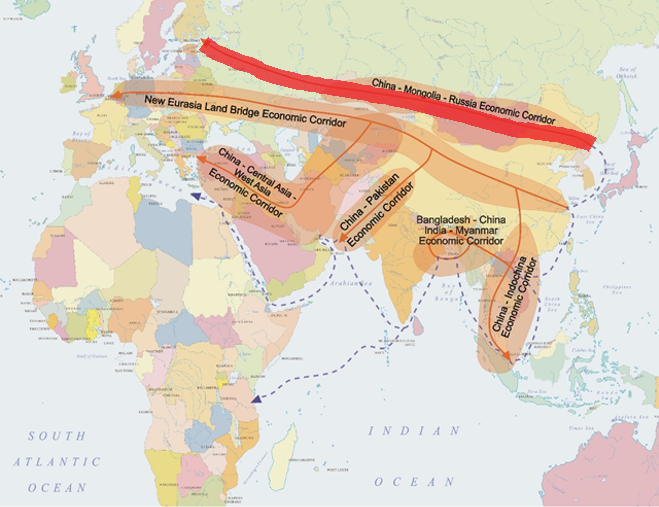 Source: China Trade Research
Page 25
 CPEC  KARACHI CITY &  BUSINESS EDUCATION:  How to connect the Three Dots Remarks by Dr Ijaz Shafi Gilani, (February.05, 2018 Karachi)
Further Details of Southern Mega-Corridor
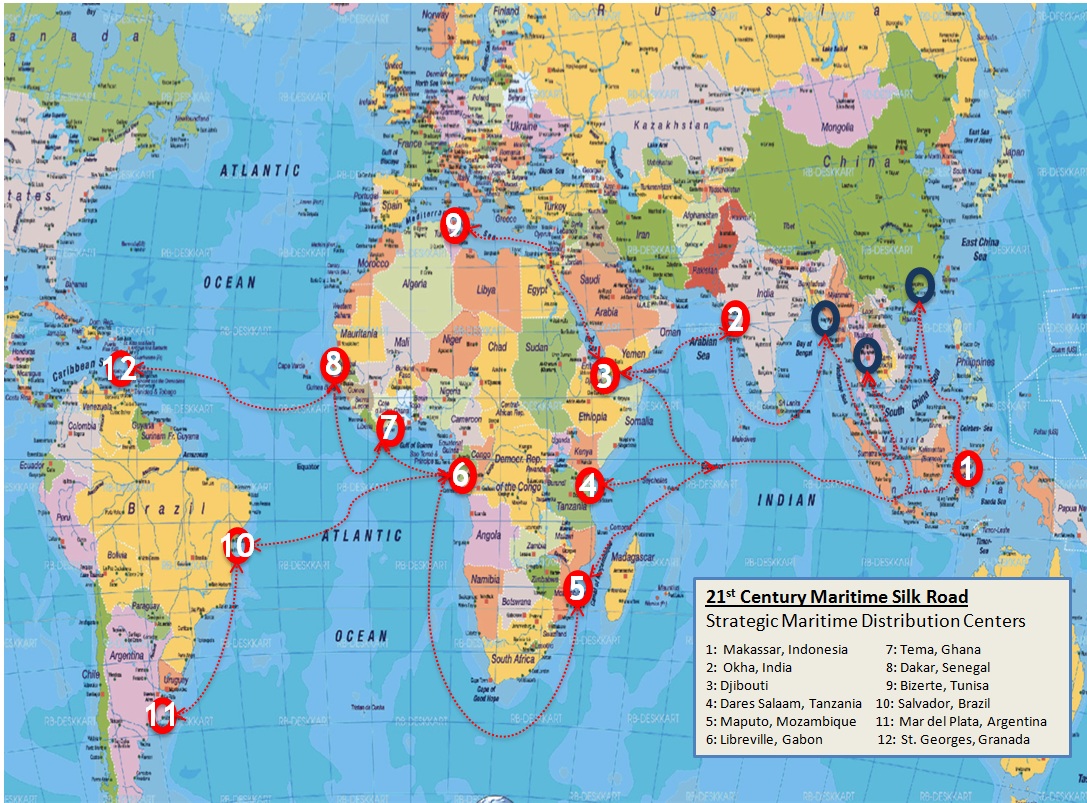 Source: China Trade Research
Page 26
 CPEC  KARACHI CITY &  BUSINESS EDUCATION:  How to connect the Three Dots Remarks by Dr Ijaz Shafi Gilani, (February.05, 2018 Karachi)
Fortunately
CPEC HAS BEEN POSITIONED BY CHINA AS A FLAGSHIP-TEST CASE OF OBOR-BRI
Page 27
 CPEC  KARACHI CITY &  BUSINESS EDUCATION:  How to connect the Three Dots Remarks by Dr Ijaz Shafi Gilani, (February.05, 2018 Karachi)
The City ofKARACHI
Page 28
 CPEC  KARACHI CITY &  BUSINESS EDUCATION:  How to connect the Three Dots Remarks by Dr Ijaz Shafi Gilani, (February.05, 2018 Karachi)
The Left BehindGLOBAL METROPOLITAN CITY
Page 29
 CPEC  KARACHI CITY &  BUSINESS EDUCATION:  How to connect the Three Dots Remarks by Dr Ijaz Shafi Gilani, (February.05, 2018 Karachi)
Dialectic # 5
LEFT BEHIND CAN BECOMETHE FRONT RUNNER
Page 30
 CPEC  KARACHI CITY &  BUSINESS EDUCATION:  How to connect the Three Dots Remarks by Dr Ijaz Shafi Gilani, (February.05, 2018 Karachi)
THE UN-TAPPED GIVESTHE HIGHEST RETURNSIF YOU CAN TAPTHE UN-TAPPED
Page 31
 CPEC  KARACHI CITY &  BUSINESS EDUCATION:  How to connect the Three Dots Remarks by Dr Ijaz Shafi Gilani, (February.05, 2018 Karachi)
HOW TOCONNECTKARACHI ANDCPEC
Page 32
 CPEC  KARACHI CITY &  BUSINESS EDUCATION:  How to connect the Three Dots Remarks by Dr Ijaz Shafi Gilani, (February.05, 2018 Karachi)
CEPEC.1
China Pakistan Economic Corridor is half way through
KARACHI HAS HAD ONLYA MODEST SHARE
Page 33
 CPEC  KARACHI CITY &  BUSINESS EDUCATION:  How to connect the Three Dots Remarks by Dr Ijaz Shafi Gilani, (February.05, 2018 Karachi)
CEPEC.2
CHINA PAKISTAN ECONOMIC COOPERATION
(Corridor was in some way a misnomer)
KARACHI SHOULD BE IN THE LEAD
Page 34
 CPEC  KARACHI CITY &  BUSINESS EDUCATION:  How to connect the Three Dots Remarks by Dr Ijaz Shafi Gilani, (February.05, 2018 Karachi)
ONE YEARECONOMY OF KARACHI IS TWICE AS BIG (at least)
AS THE 10 YEAR CPEC.1
Afterall 50 Billion USD is only (less than) 25 USD Per Pakistan; 50 Billion USD over 10 years is (less than) 2.5 USD per Pakistani per year.
Hence Cpec.1 is only a door-opener
Page 35
 CPEC  KARACHI CITY &  BUSINESS EDUCATION:  How to connect the Three Dots Remarks by Dr Ijaz Shafi Gilani, (February.05, 2018 Karachi)
Suggest we conceive of and position
CPEC.1
AS ONLY A FACILITATOR OF
CPEC.2 
TO HARNESS THE OPPORTUNITY WITHIN PAKISTAN

TO POSITION PAKISTAN AS CHINA'S PARTNER IN GLOBAL INFRASTRUCTURE-Hardware of connectivity-REVOLUTION
Page 36
 CPEC  KARACHI CITY &  BUSINESS EDUCATION:  How to connect the Three Dots Remarks by Dr Ijaz Shafi Gilani, (February.05, 2018 Karachi)
CANKARACHI RISE TO THE OCCASION ANDLEAD CPEC.2AND PLAY ITS ROLE AS PAKISTAN'S TOP CITY
Page 37
 CPEC  KARACHI CITY &  BUSINESS EDUCATION:  How to connect the Three Dots Remarks by Dr Ijaz Shafi Gilani, (February.05, 2018 Karachi)
CANKARACHI BE THELEADER OF CORPORATELYGOVERNEDTOP 30 CITIES OFPAKISTAN
To use a
KARACHI.INC (Metaphor)
Page 38
 CPEC  KARACHI CITY &  BUSINESS EDUCATION:  How to connect the Three Dots Remarks by Dr Ijaz Shafi Gilani, (February.05, 2018 Karachi)
CANBUSINESS SCHOOLS FROM ACROSS PAKISTANHELP THEIRPREMIER CITYSHOULD KARACHI DECIDE TO TAKE THAT PATH
Page 39
 CPEC  KARACHI CITY &  BUSINESS EDUCATION:  How to connect the Three Dots Remarks by Dr Ijaz Shafi Gilani, (February.05, 2018 Karachi)
?
Page 40
THANK YOU